Человек на Рынке труда
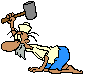 Рынок труда
– совокупность экономических и юридических процедур, в ходе которых люди могут обменять свои трудовые услуги на заработную плату
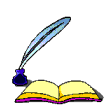 Особенности трудовых услуг, как товара.
крайне разнообразен
 (официант, шахтер, министр)
не существует 
отдельно от людей, которые 
оказывают услуги
Особенности рынка труда поэтому:
спрос предъявляется не на трудовые услуги вообще, а на услуги определенного типа и сложности (не на услуги шофера, а на услуги водителя автобуса с определенным уровнем квалификации и опытом).
наряду с общенациональным, существуют местные рынки труда (рынок труда Карелии), где спрос на одни и те же услуги может различаться. 
предложение трудовых услуг может меняться, т.к. люди могут достаточно быстро менять профессию, менять квалификацию.
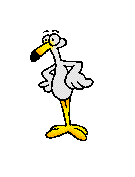 Мобильность рабочей силы.
территориальная 
– т.е. 
способность и готовность 
людей менять 
место жительства 
ради получения 
работы
профессиональная – т.е.
 способность человека 
овладевать новыми 
профессиями,
 переучиваться в
течение жизни
От чего зависит предложение на рынке труда
Предложение на рынке труда – это, по существу, число людей, готовых взяться за выполнение той или иной работы. Важнейшими факторами формирования предложения на рынках труда являются: 
заработная плата,
 Временные затраты, 
Тягость труда, 
Сложность работы
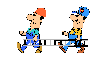 закон предложения на рынке труда:
з/п
Кол-во
Чем выше зарплата, за выполнение определенного вида работы, тем большее число людей готовы эту работу выполнять (исключения творческие профессии, где требуется природный талант).
От чего зависит спрос на рынке труда?
Рынок труда специфичен - он является рынком спроса производного. Дело в том, что способность трудиться как таковая никому не нужна. Её нельзя потребить напрямую. Труд приобретает ценность только тогда, когда он превращается в различные товары и услуги. Поэтому число работников, которые могут получить работу, прямо определяется положением дел на товарных рынках. Если возрастет спрос на товар, то возрастает потребность и в его изготовителях.
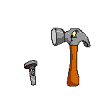 Факторы формирования заработной платы.
величина з/п зависит от: 
объема производства, 
спроса на производимый товар
Стоимости производимого товара
числа работников
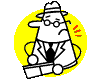